Сличност троуглова- обрада -
23.05.2020.
   7. разред
Драги седмаци,
На данашњем часу почињемо последњу област 
у седмом разреду – Сличност троуглова.
Математика, VII разред
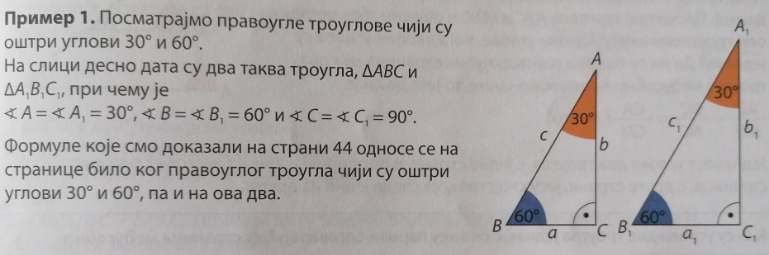 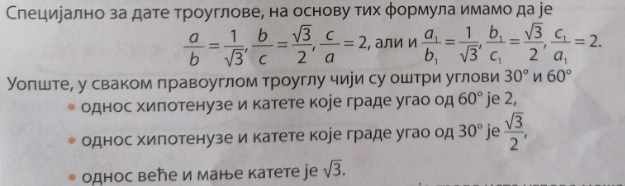 2
Задатак 1: Нека су M и N средишта страница AB и BC 
троугла ABC (слика на следећем слајду). Посматрај 
троуглове ABC и MNC и објасни због чега ови
троуглови имају једнаке углове. Који парови углова су
једнаки? Да ли су парови одговарајућих страница
ова два троугла међусобно пропорционални, тј. да ли
је                           ? Зашто?
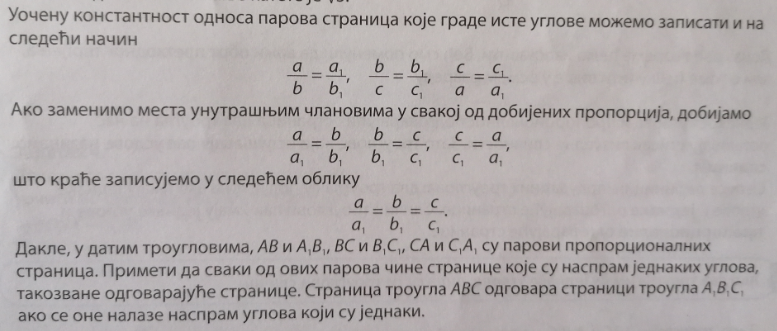 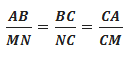 Математика, VII разред
3
Једнакост углова два троугла, с једне стране, и 
пропорционалност њихових одговарајућих 
страница, с друге стране, јесу својства која следе 
једно из другог.

Теорема: Ако су углови два троугла једнаки, онда 
су парови одговарајућих страница међусобно 
пропорционални.
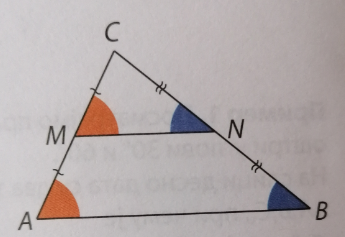 Математика, VII разред
4
Доказ ове теореме ћемо изоставити. Већ смо
поменули да важи обрт претходног тврђења 
али о томе ћемо учити у осмом разреду. Једнакост 
углова и пропорционалност одговарајућих
страница два троугла на нас остављају утисак
визуелне сличности. Зато троуглове који 
испуњавају ове услове називамо сличним. Сетите 
се дефиниције подударних троуглова: два троугла 
су подударна ако имају једнаке углове и једнаке 
одговарајуће странице.
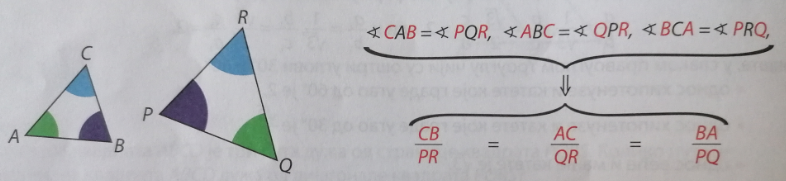 Математика, VII разред
5
Слични троуглови пак имају једнаке
углове  и пропорционалне одговарајуће 
странице.
Деф: Ако два троугла имају једнаке углове, 
онда су ти троуглови слични.

Тако троуглови           и             из примера 1 су
слични, што записујемо на следећи начин :
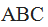 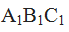 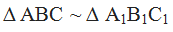 Математика, VII разред
6
Приликом означавња сличних 
троуглова, веома је корисно темена навести 
у редоследу који се слаже са једнакостима 
одговарајућих углова. Наиме, при таквом 
означавању, једноставно се одређују парови 
одговарајућих страница, па је лакше 
формирати одговарајуће пропорције.
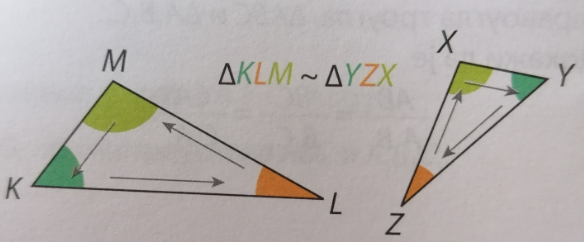 Математика, VII разред
7
Пример 2: Ако је               као на слици, 
докажимо да је                          .  





Довољно је доказати да ова два троугла имају 
једнаке углове. 
                           - унакрсни углови
                           - углови на трансверзали
                           - углови на трансверзали
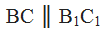 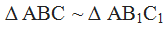 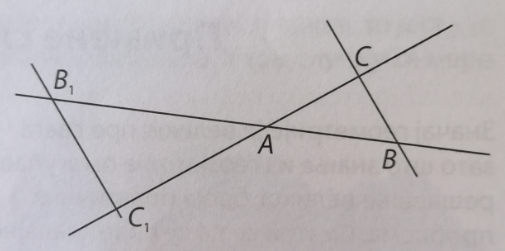 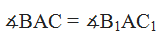 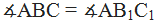 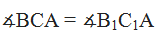 Математика, VII разред
8
Дакле,                          . Примећујемо да су
темена троуглова наведена редоследом који
је сагласан са једнакошћу углова.

Из доказане сличности закључујемо да важе
и следеће једнакости
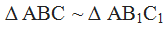 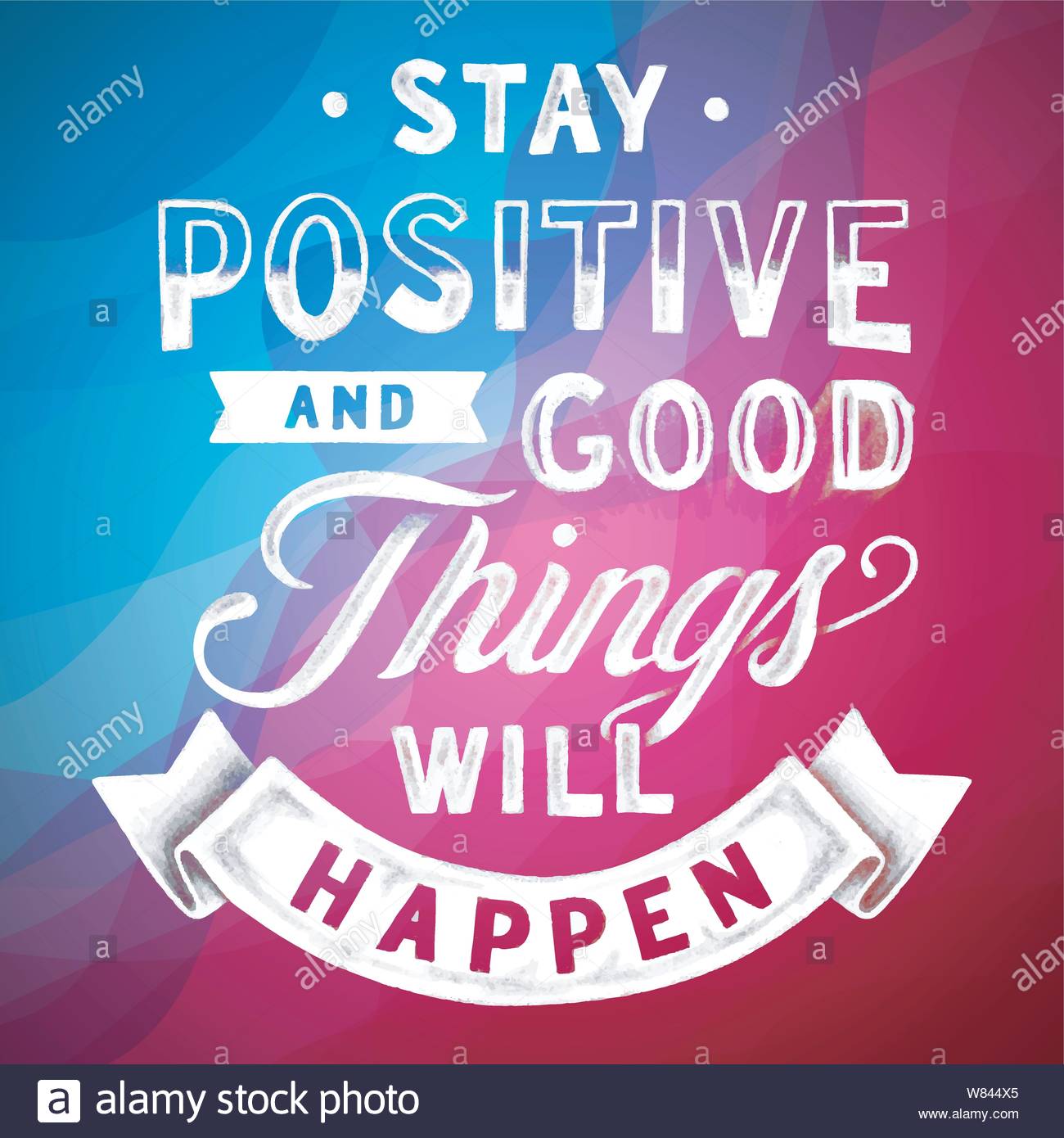 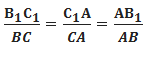 До наредног часа,
срдачан поздрав наставница Марија Јеремић
Математика, VII разред
9